Values at Home Award
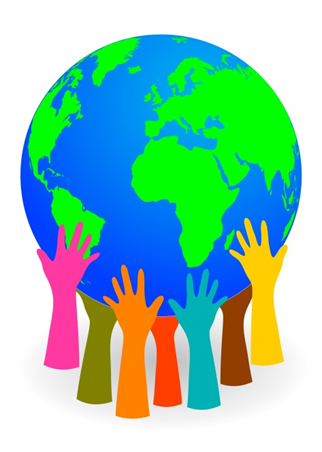 Presented to
___________________

for
____________________

____________________

____________________
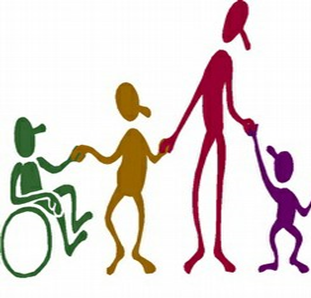 Respect
Creativity
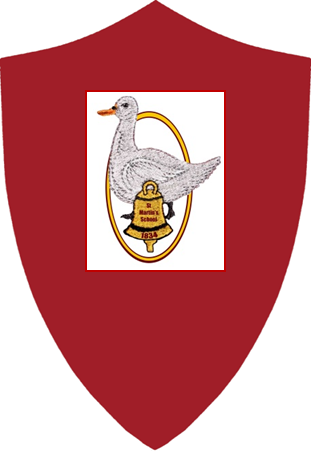 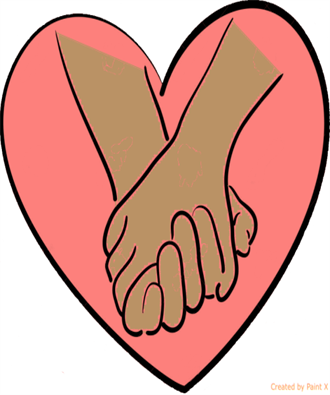 Friendship
Courage
Signed_________________           	            Date________